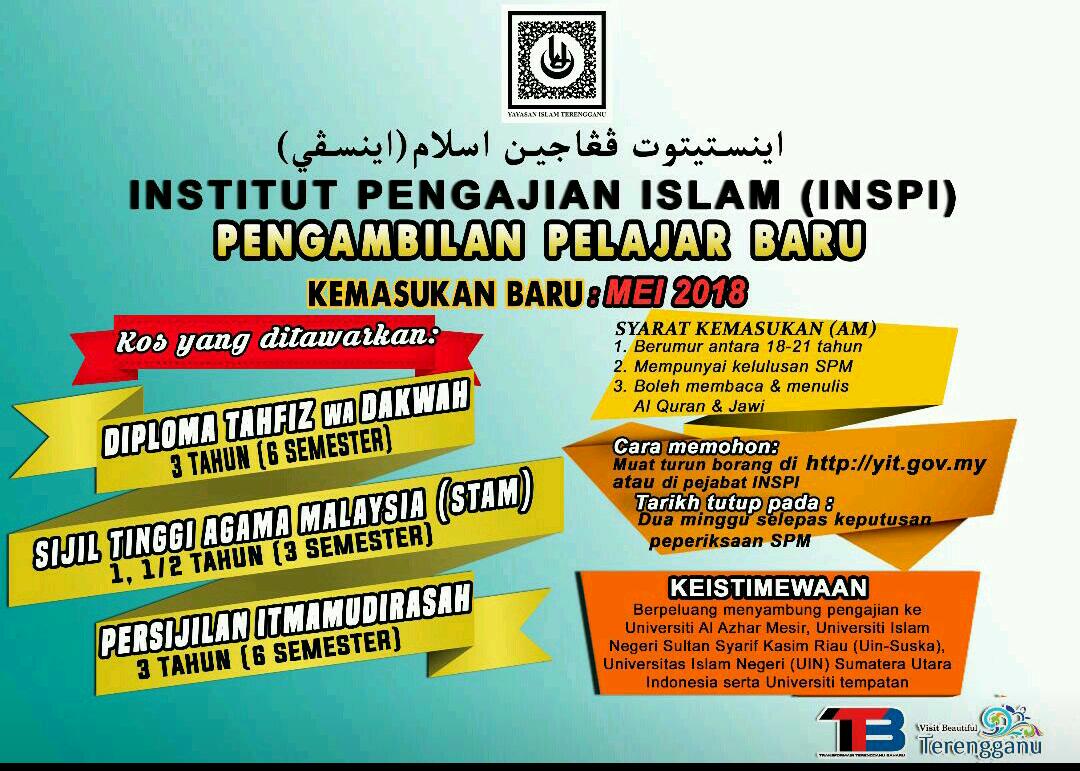 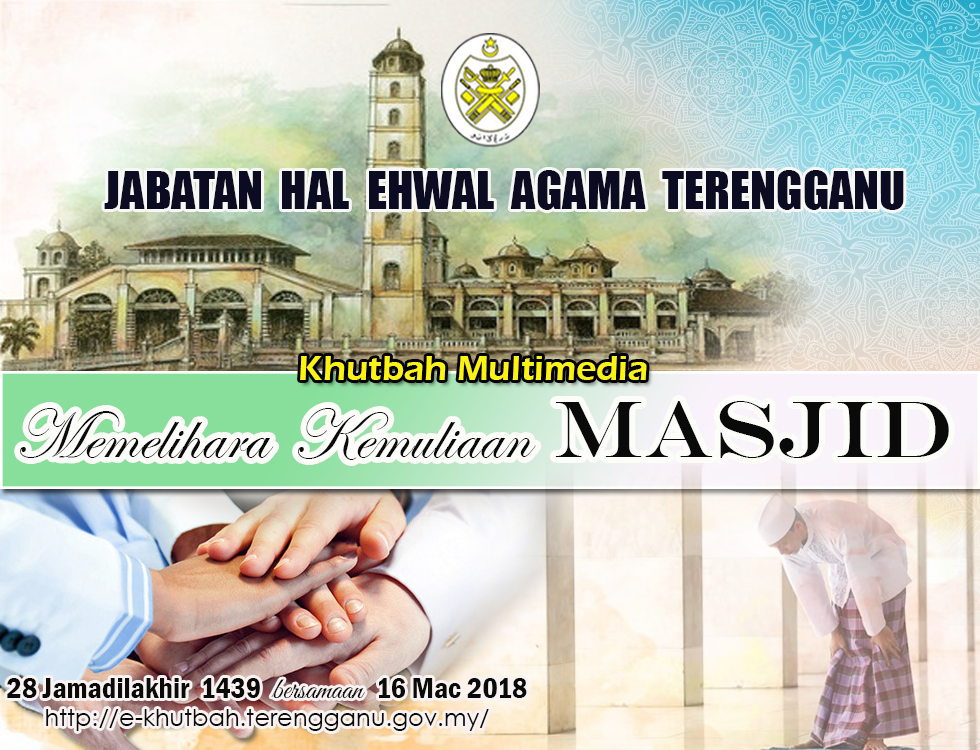 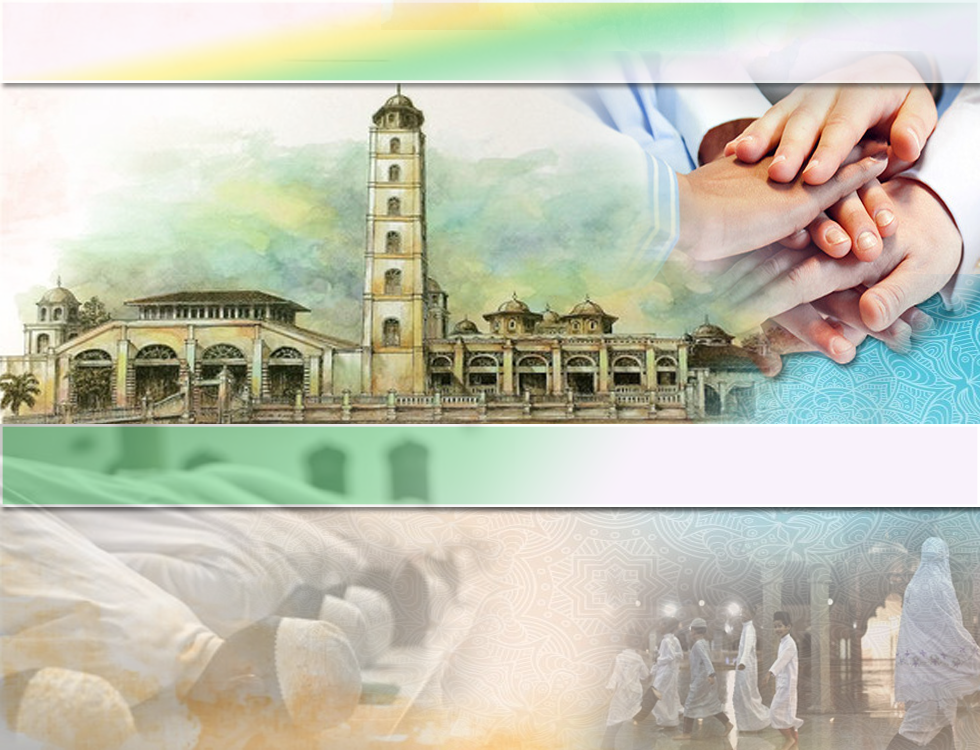 Pujian Kepada Allah S.W.T.
الْحَمْدُ للهِ
Segala puji-pujian hanya bagi Allah S.W.T.
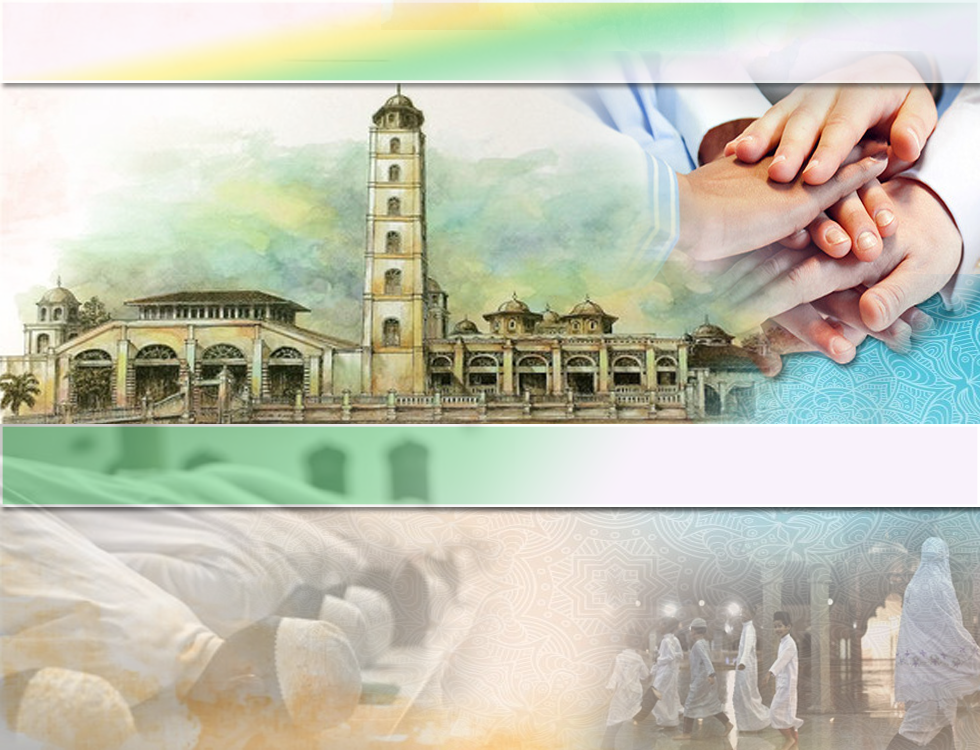 Syahadah
أَشْهَدُ أَنْ لآ إِلَهَ إِلاَّ اللهُ وَحْدَهُ لاَ شَرِيْكَ لَهُ، وَأَشْهَدُ أَنَّ مُحَمَّدًا عَبْدُهُ وَرَسُوْلُهُ
Aku bersaksi  bahawa sesungguhnya tiada tuhan melainkan Allah Yang Maha Esa, tiada sekutu bagiNya dan juga aku  bersaksi bahawa nabi Muhammad S.A.W hambaNya dan rasulNya.
Selawat Ke Atas 
Nabi Muhammad S.A.W
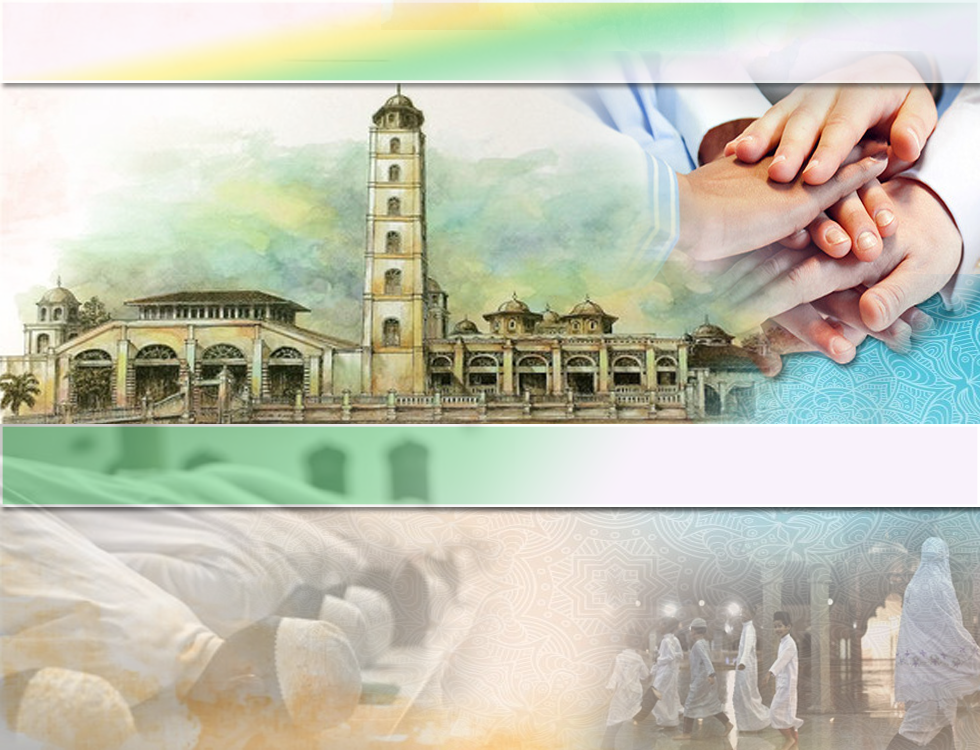 اللَّهُمَّ صَلِّ وَسَلِّمْ عَلَى سَيِّدَنَا مُحَمَّدٍ 
وَعَلَى آلِهِ وَصَحْبِهِ أَجْمَعِيْنَ
Ya Allah, Cucurilah rahmat dan sejahtera ke atas hambaMu dan rasulMu Nabi Muhammad S.A.W dan ke atas keluarganya dan para sahabatnya.
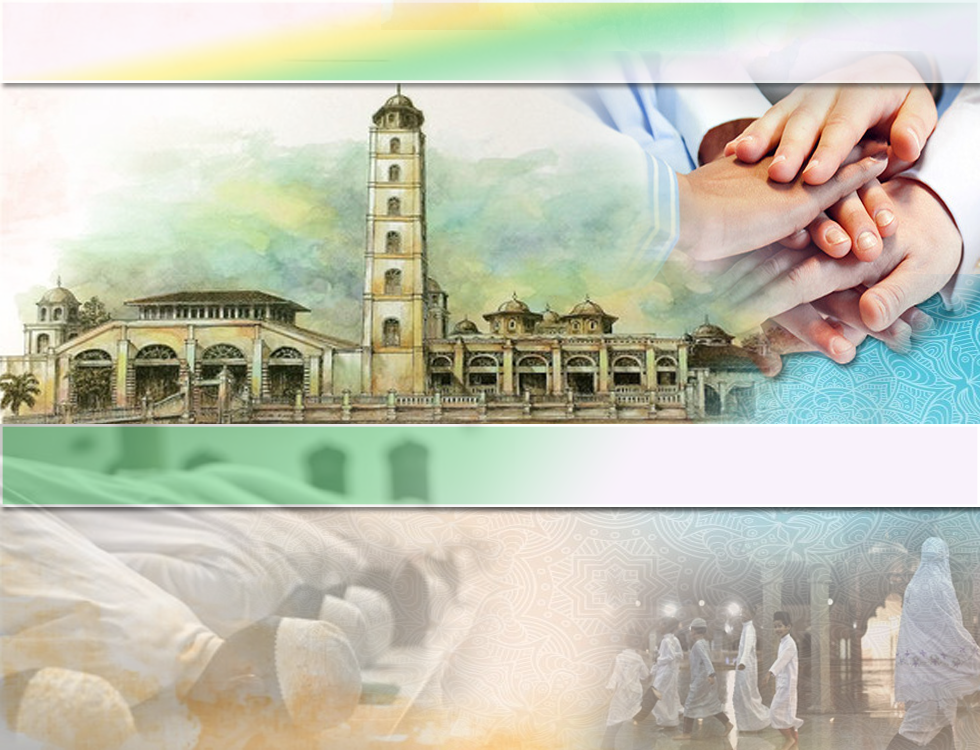 Pesanan Taqwa
اتَّقُوْا اللهَ، أُوْصِيْكُمْ وَإِيَّايَ بِتَقْوَى اللهِ، 
فَقَدْ فَازَ الْمُتَّقُوْنَ.
Bertaqwalah kepada Allah, saya berpesan kepada diri saya dan sekalian untuk bertakwa kepada Allah dengan bersungguh-sungguh. Sesungguhnya telah berjaya orang yang bertakwa.
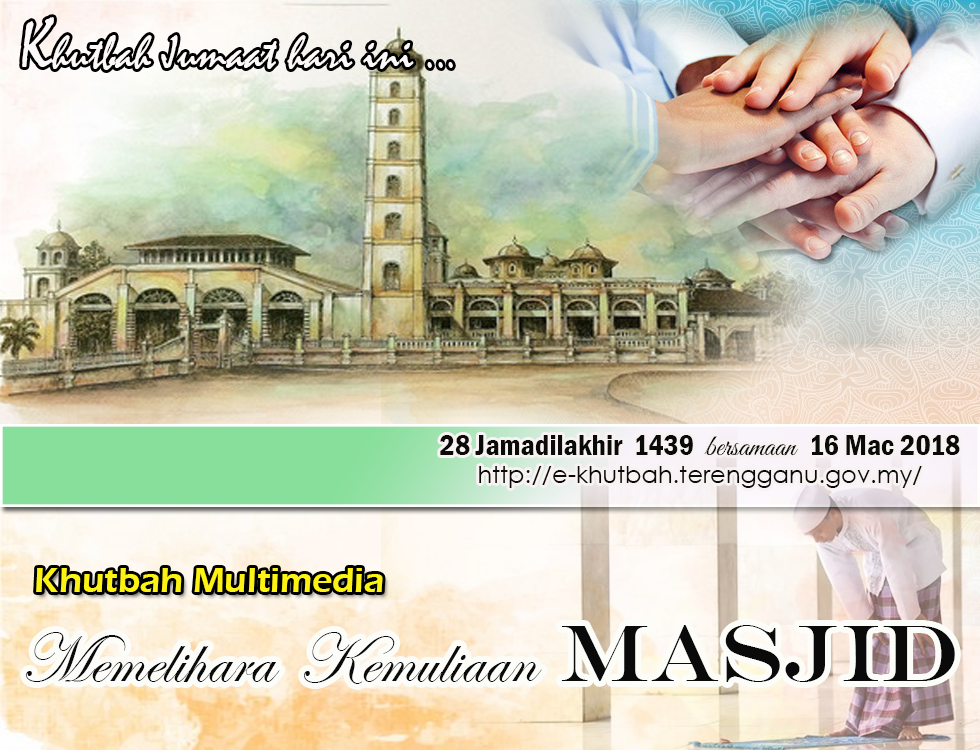 Firman Allah dalam 
Surah Al-Jinn: Ayat 18
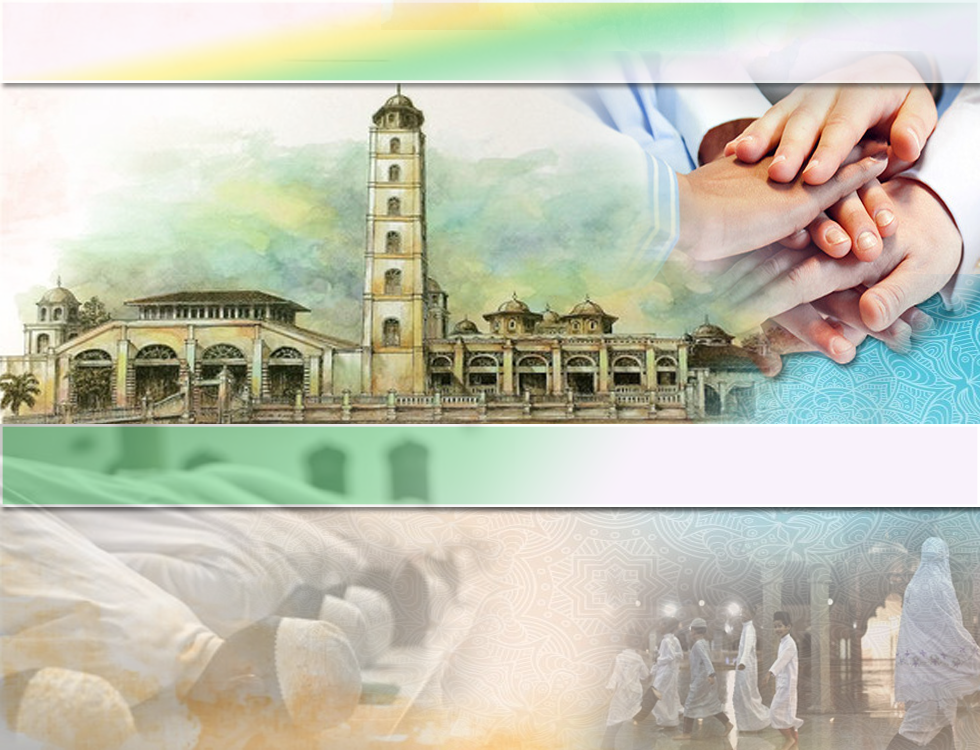 وَأَنَّ الْمَسَاجِدَ لِلَّهِ فَلَا تَدْعُوا مَعَ اللَّهِ أَحَدًا
“Dan sesungguhnya masjid-masjid itu untuk (ibadat kepada) Allah semata-mata; maka janganlah kamu seru dan sembah sesiapa pun bersama-sama Allah”.
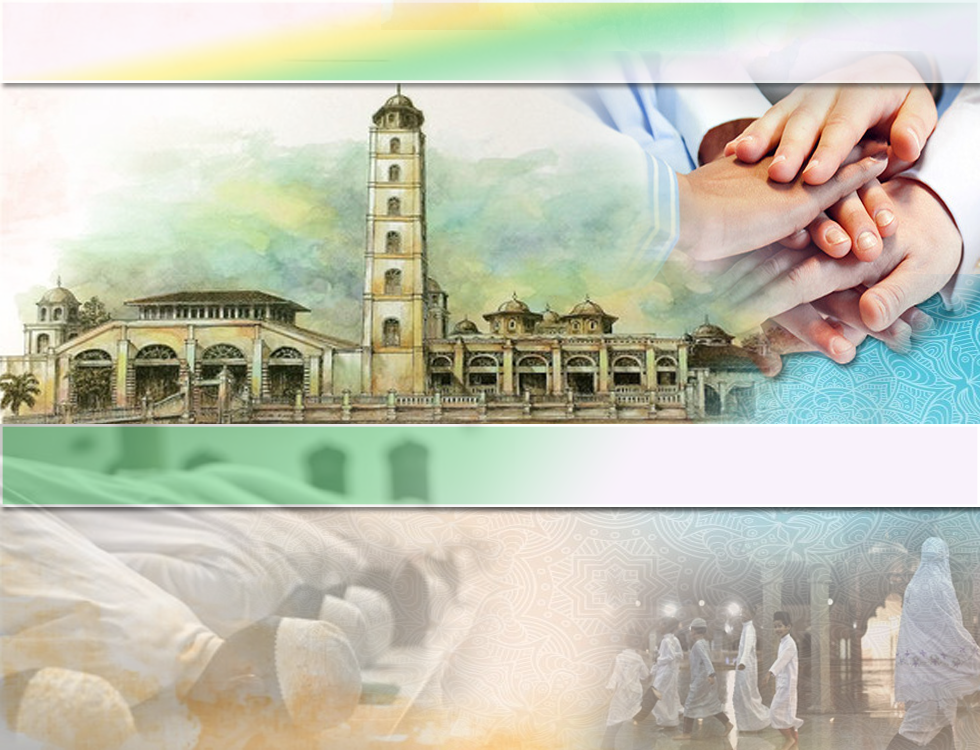 Sabda Rasulullah SAW
أَحَبُّ البِلاَدِ إلَى اللهِ مَسَاجِدُهَا، وَأبْغَضُ البِلاَدِ إلَى اللهِ أسْوَاقُهَا.
Tempat yang paling dicintai Allah s.w.t. adalah masjid-masjidnya; dan tempat yang paling Allah s.w.t. benci adalah pasar-pasarnya.
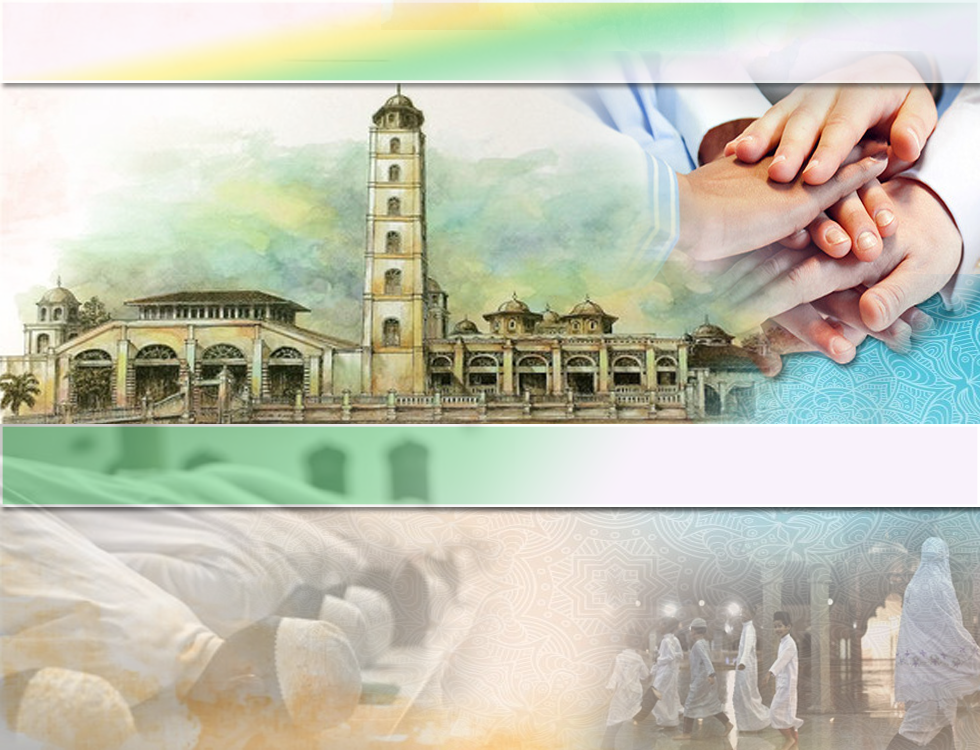 Allah Mencintai Masjid
Tempat ketaatan dan dibangunkan atas dasar taqwa
MASJID
Biasanya akan  
berlaku.
perbuatan menipu 
dalam jual beli
PASAR
sumpah-menyumpah, dusta, melanggar janji
lalai dari mengingati Allah s.w.t.
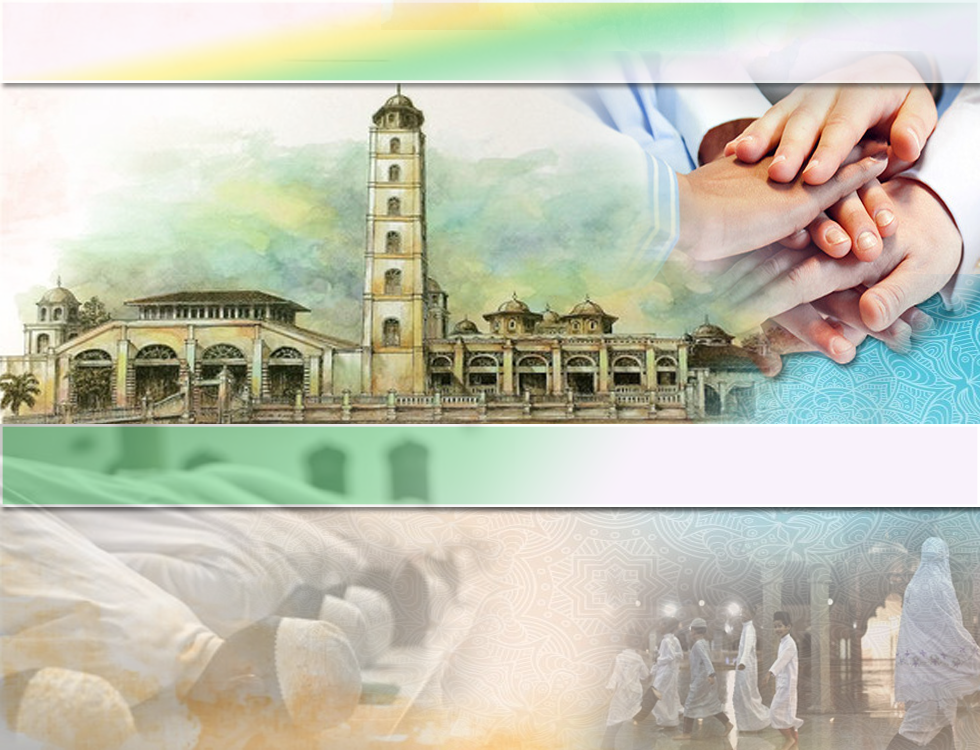 Sabda Rasulullah SAW
إِذَا رَأَيْتُمْ الرَّجُلَ يَتَعَاهَدُ الْمَسْجِدَ فَاشْهَدُوا لَهُ بِالْإِيمَانِ.
Apabila kamu melihat seseorang lelaki yang berulang-alik ke masjid maka saksikanlah baginya dengan keimanan.
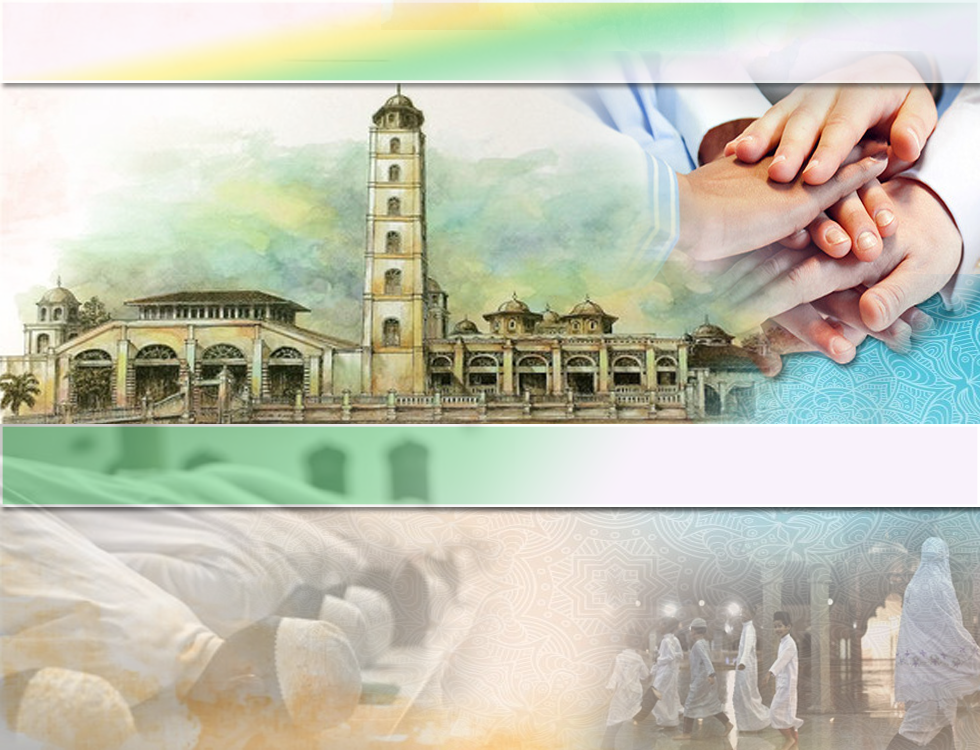 Kepentingan Masjid
Institusi yang mula-mula dibangunkan untuk membangunkan masyarakat.
Pusat Ibadah, pusat pentadbiran sosial, ekonomi dan politik
Antara aktiviti:
Bentuk keperibadian insan
Memelihara keharmonian serta perpaduan
Firman Allah dalam 
Surah an Nur: Ayat 36
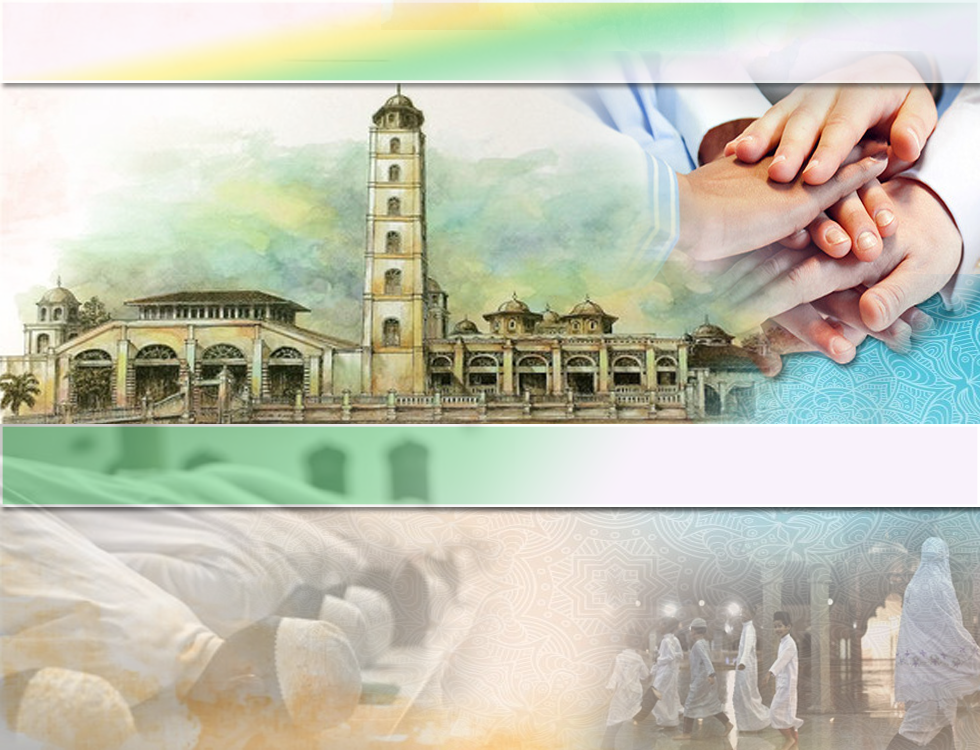 فِي بُيُوتٍ أَذِنَ اللَّهُ أَن تُرْفَعَ وَيُذْكَرَ فِيهَا اسْمُهُ 
يُسَبِّحُ لَهُ فِيهَا بِالْغُدُوِّ وَالْآصَالِ
“(Nur hidayah petunjuk Allah itu bersinar dengan nyatanya terutama sekali) di rumah-rumah ibadat yang diperintahkan oleh Allah supaya dimuliakan keadaannya dan disebut serta diperingat nama Allah padanya; di situ juga dikerjakan ibadat mensuci dan memuji Allah pada waktu pagi dan petang”.
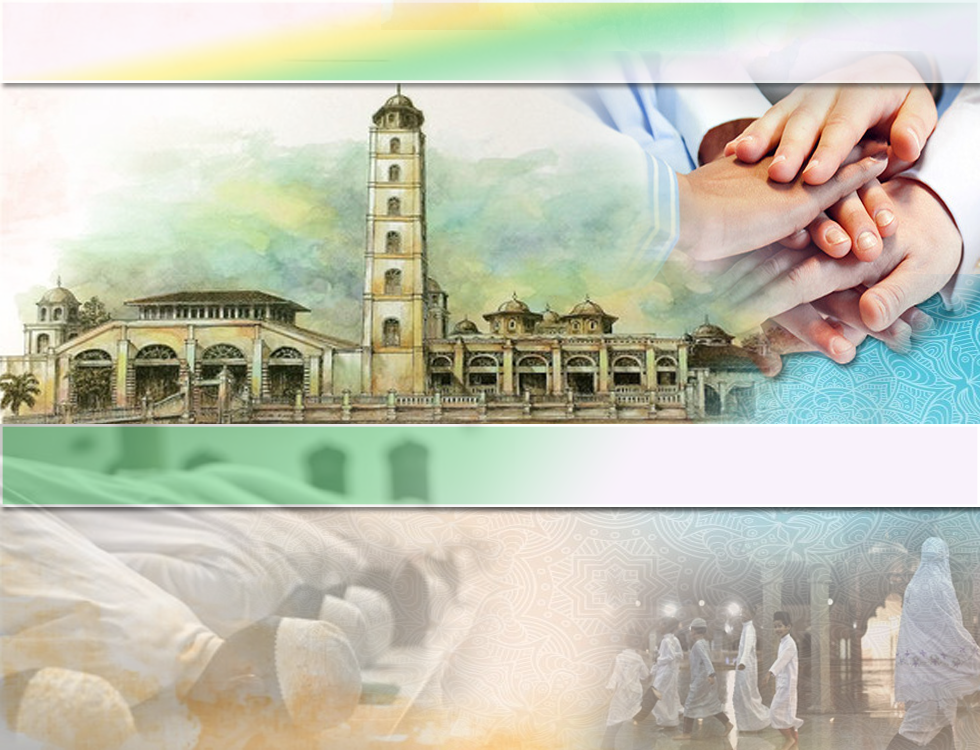 Tanggungjawab mengimarahkan masjid
Membangun dan memelihara fizikal 
serta persekitaran masjid
Jadikan masjid sebagai pusat ibadah 
ahli qaryah
Tempat tumpuan masyarakat
Perlu ditonjolkan sebagai institusi yang selamat  dan selesa
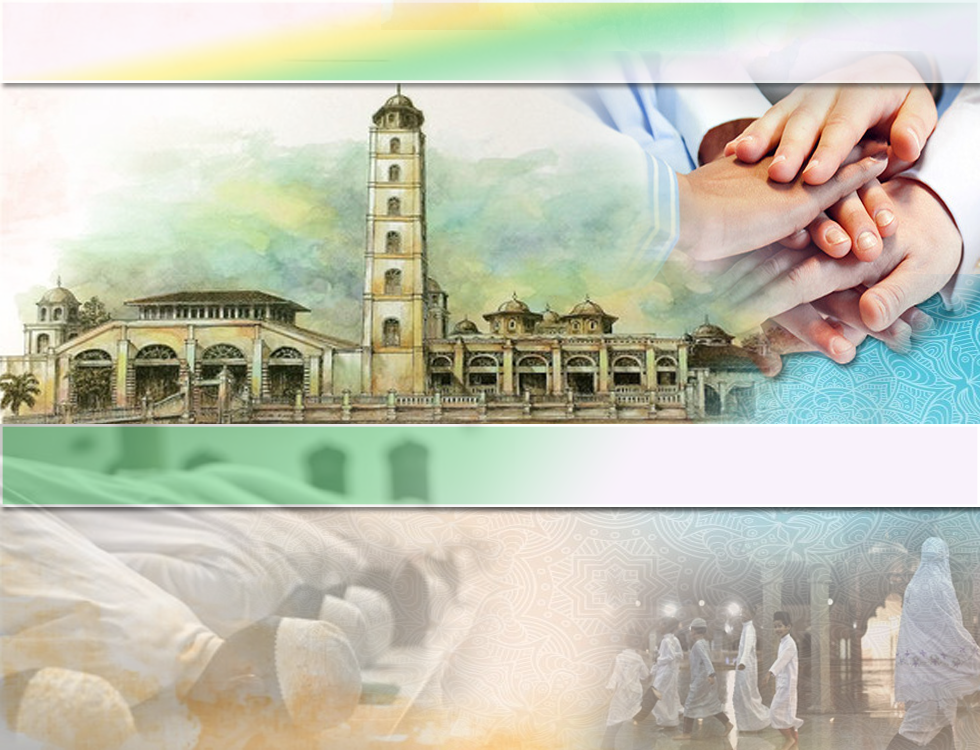 Kes kecurian di masjid dan surau
Kehilangan harta benda jemaah
Bersama menjaga dan memelihara kemuliaan masjid
PDRM telah melantik Seorang Pegawai Polis bagi setiap masjid
Semoga semua pihak sentiasa berada dalam kesejahteraan dan keberkatan.
Firman Allah dalam 
Surah At-Taubah: Ayat 18
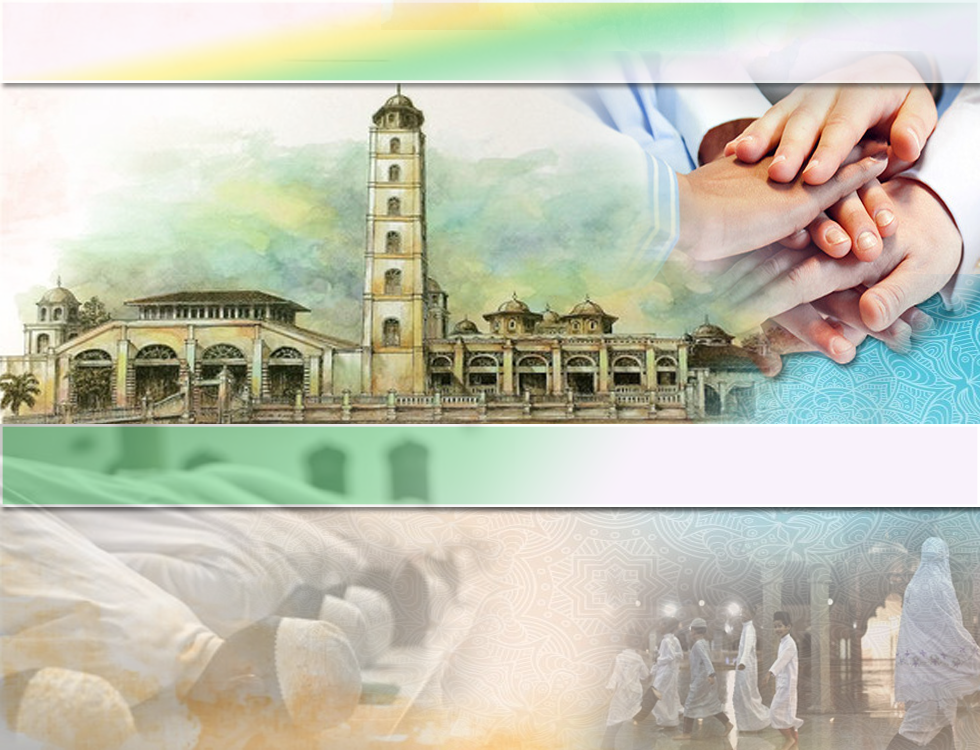 إِنَّمَا يَعْمُرُ مَسَاجِدَ اللَّهِ مَنْ آمَنَ بِاللَّهِ وَالْيَوْمِ الْآخِرِ وَأَقَامَ الصَّلَاةَ وَآتَى الزَّكَاةَ وَلَمْ يَخْشَ إِلَّا اللَّهَ ۖ فَعَسَىٰ أُولَٰئِكَ أَن يَكُونُوا مِنَ الْمُهْتَدِينَ
“Hanyalah yang memakmurkan masjid-masjid Allah ialah orang-orang yang beriman kepada Allah dan hari kemudian, serta tetap mendirikan shalat, menunaikan zakat dan tidak takut (kepada siapapun) selain kepada Allah, maka merekalah orang-orang yang diharapkan termasuk golongan orang-orang yang mendapat petunjuk”.
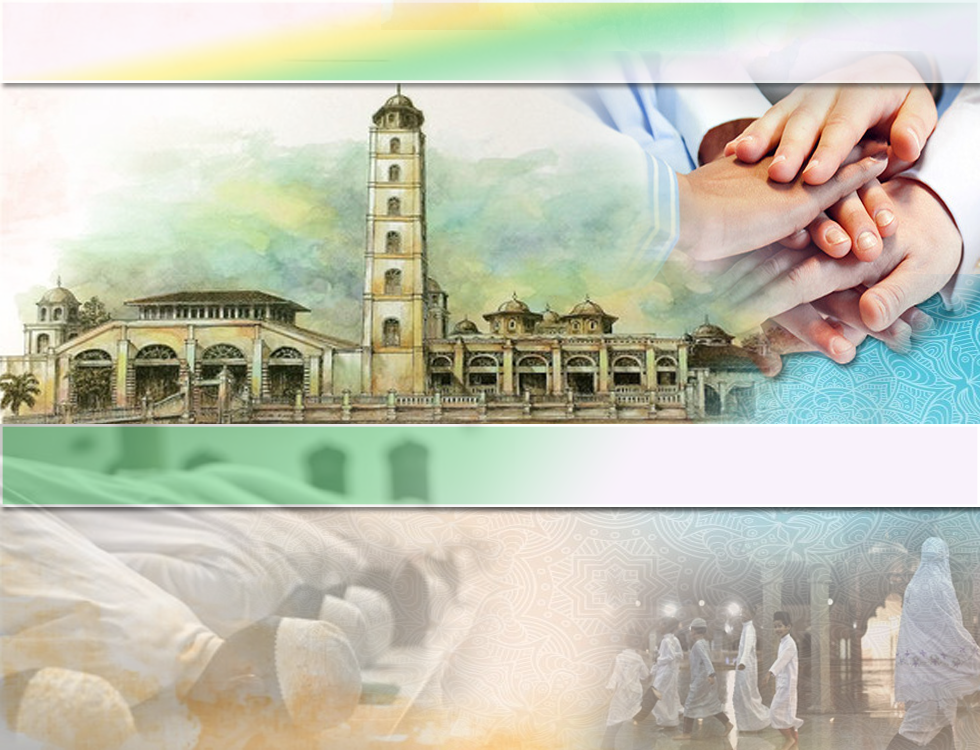 بَارَكَ اللهُ لِيْ وَلَكُمْ بِالقُرْءَانِ الْعَظِيْم، وَنَفَعَنِيْ وَإِيَّاكُمْ بِاْلأَيَاتِ وَالذِّكْرِ الْحَكِيْمِ، وَتَقَبَّلَ مِنِّيْ وَمِنْكُمْ تِلاَوَتَهُ، إِنَّهُ هُوَ السَّمِيْعُ الْعَلِيْمُ، أَقُوْلُ قَوْلِيْ هَذَا وَأَسْتَغْفِرُ اللهَ الْعَظِيْمَ لِيْ وَلَكُمْ وَلِسَائِرِ الْمُسْلِمِيْنَ وَالْمُسْلِمَاتِ فَاسْتَغْفِرُوْهُ، إِنَّهُ هُوَ الْغَفُوْرُ الرَّحِيْمُ.
Doa Antara Dua Khutbah
Aamiin Ya Rabbal Aalamin..
Tuhan Yang Memperkenankan Doa Orang-orang Yang Taat, Berilah Taufik Kepada Kami 
Di Dalam Mentaatimu, Ampunilah Kepada 
Mereka Yang 
Memohon Keampunan.
Aamiin
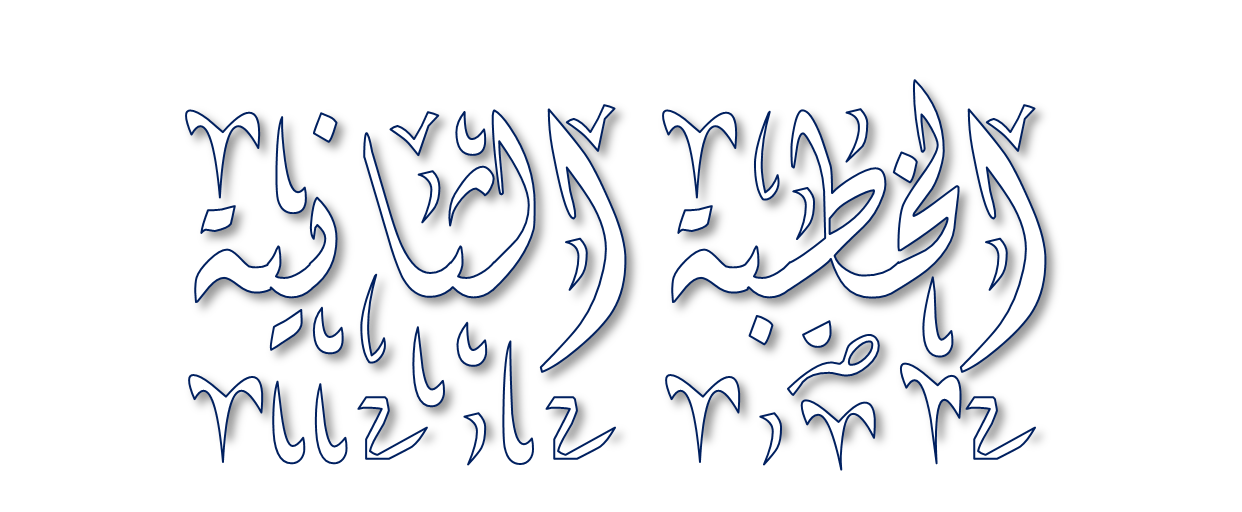 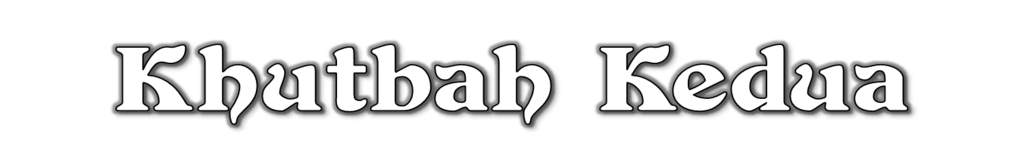 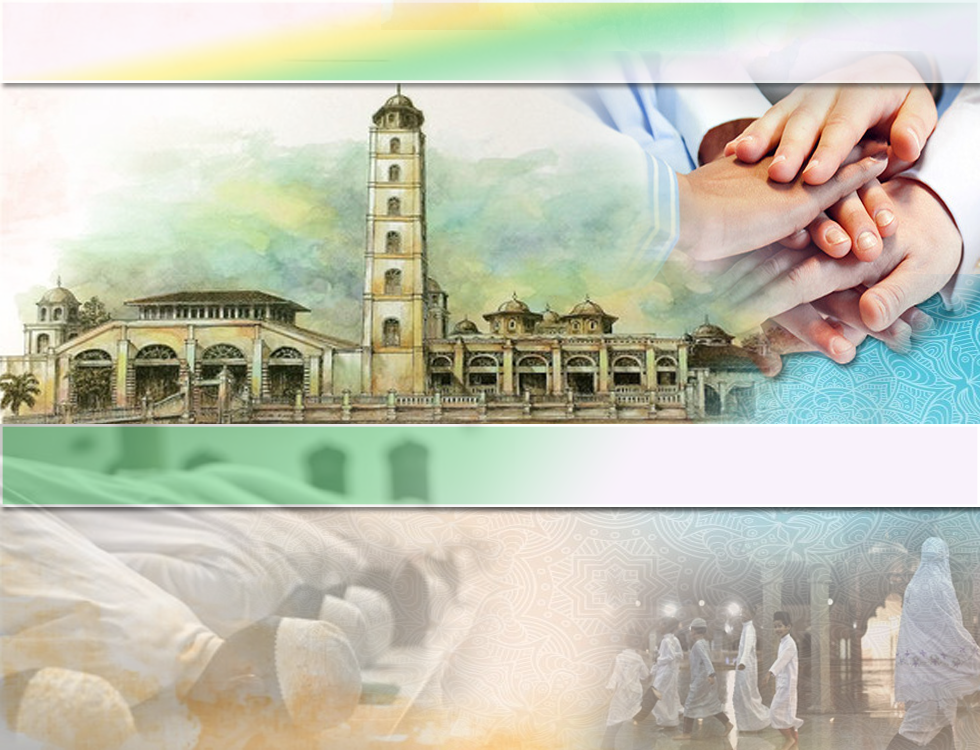 Pujian Kepada Allah S.W.T.
الْحَمْدُ لِلَّهِ
Segala puji-pujian hanya bagi 
Allah S.W.T.
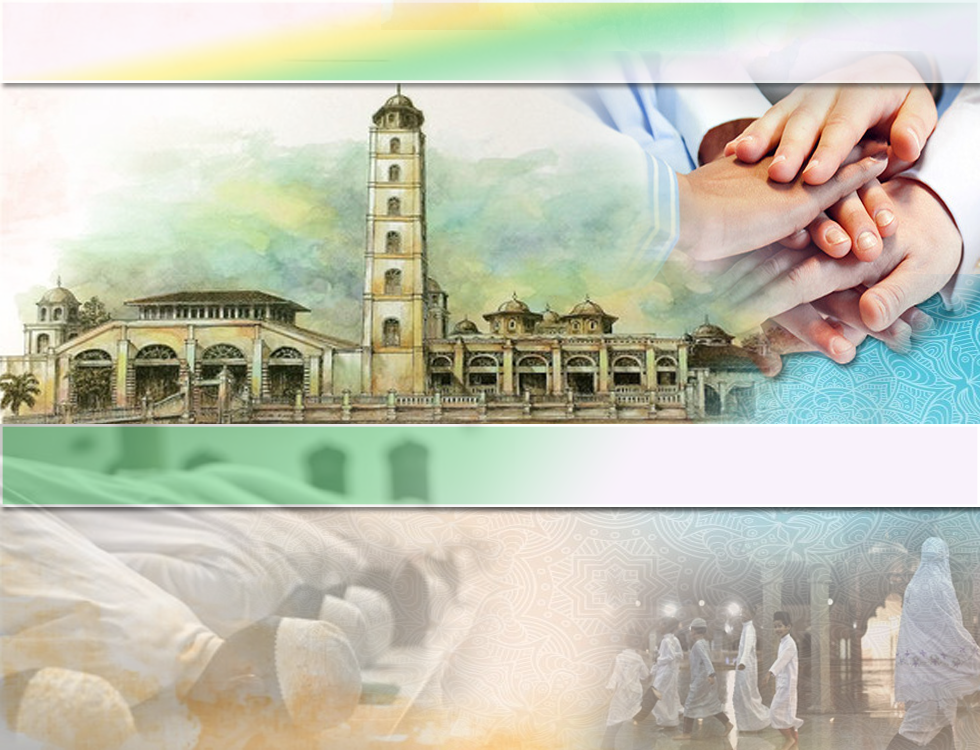 Syahadah
وَأَشْهَدُ أَنْ لآ إِلَهَ إِلاَّ اللهُ وَحْدَهُ لاَ شَرِيْكَ لَهُ، وَأَشْهَدُ أَنَّ سَيِّدَنَا مُحَمَّدًا عَبْدُهُ وَرَسُوْلُهُ
Aku bersaksi  bahawa sesungguhnya tiada tuhan melainkan Allah, keEsaan-Nya tiada sekutu bagi-Nya dan juga aku bersaksi bahawa nabi Muhammad S.A.W hamba-Nya dan rasul-Nya.
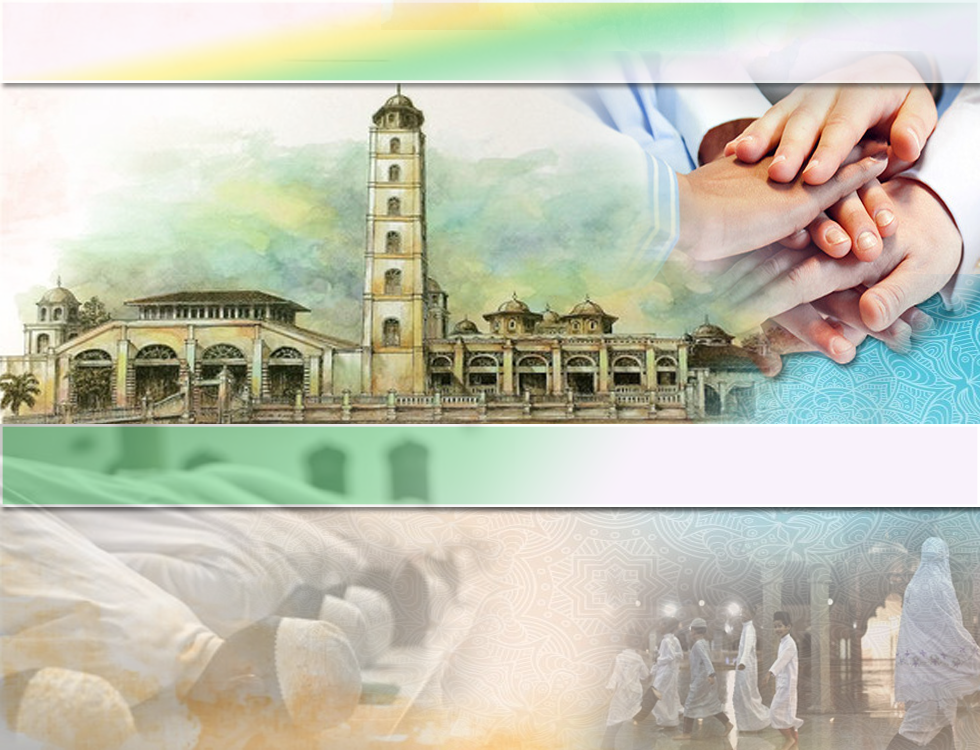 Selawat Ke Atas 
Nabi Muhammad S.A.W
اللَّهُمَّ صَلِّ وَسَلِّمْ وَبَارِكْ عَلَى سَيِّدِنَا مُحَمَّدٍ، 
وَعَلَى آلِهِ وَأَصْحَابِهِ وَأَتْبَاعِهِ إِلَى يَوْمِ الدِّيْنِ.
Ya Allah, Cucurilah rahmat dan sejahtera ke atas hambaMu dan rasulMu Nabi Muhammad S.A.W dan ke atas keluarganya dan para sahabatnya serta pengikut Baginda sehingga hari pembalasan.
Seruan
Selawat dan salam kepada Rasulullah s.a.w.
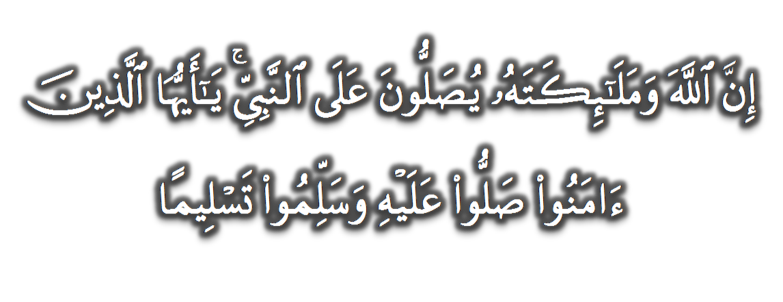 (Surah Al-Ahzab : Ayat 56)
“Sesungguhnya Allah Taala Dan Para MalaikatNya Sentiasa Berselawat Ke Atas Nabi (Muhammad).
Wahai Orang-orang Beriman! Berselawatlah Kamu 
Ke Atasnya Serta Ucapkanlah Salam Sejahtera Dengan Penghormatan Ke Atasnya Dengan Sepenuhnya”.
Selawat
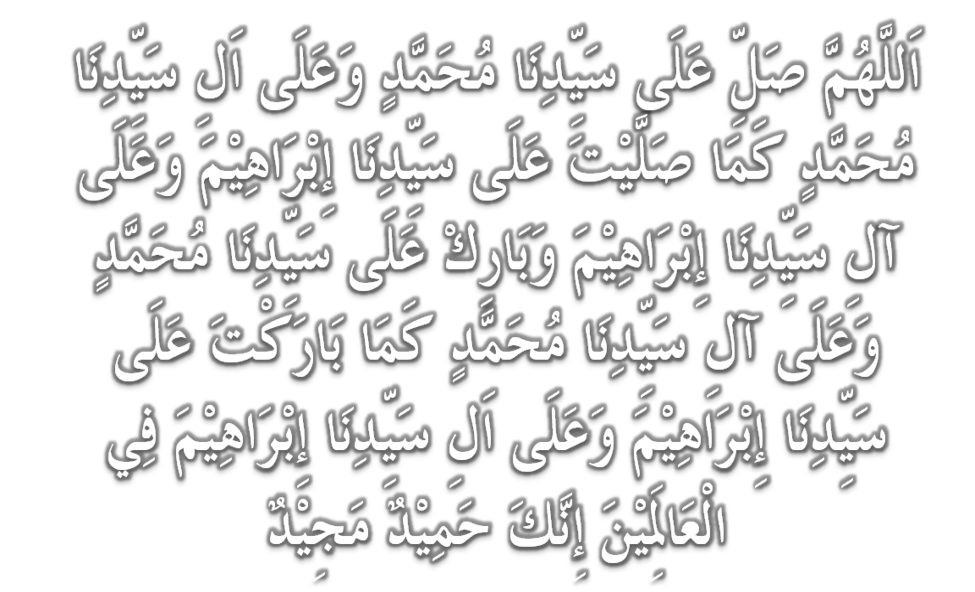 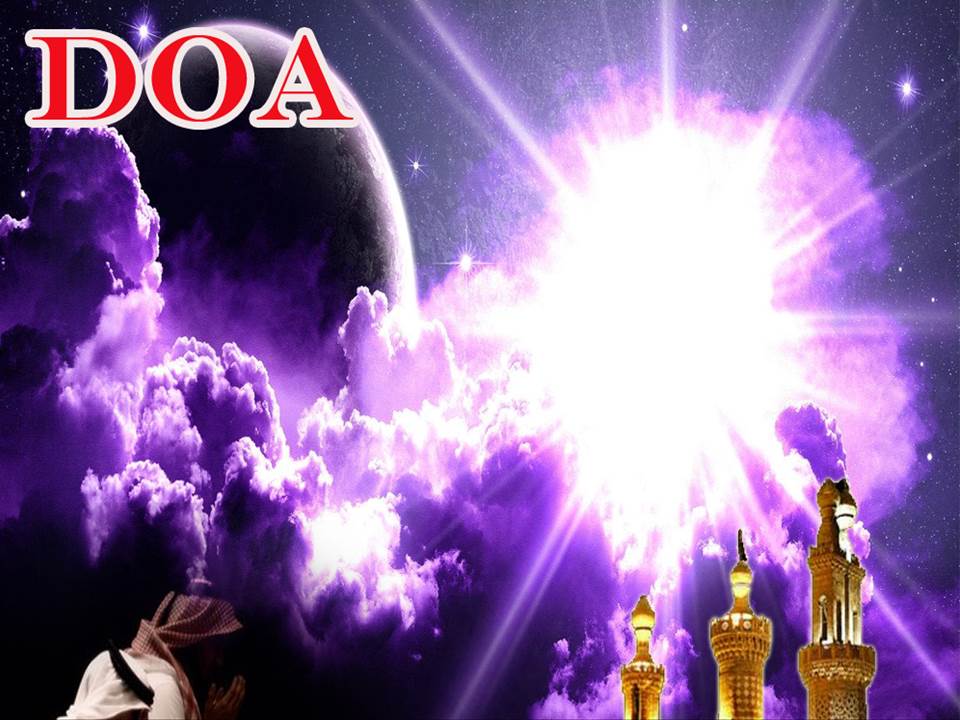 وَارْضَ اللَّهُمَّ عَنِ الْخُلَفَاءِ الرَّاشِدِيْنَ الْمَهْدِيِّيْنَ، سَادَتِنَا أَبِيْ بَكْرٍ وَعُمَرَ وَعُثْمَانَ وَعَلِيّ، وَعَنْ بَقِيَّةِ الصَّحَابَةِ أَجْمَعِيْنَ، وَعَنِ التَّابِعيْنَ وَتَابِعِى التَّابِعِيْنَ بِإِحْسَانٍ إِلَى يَوْمِ الدِّيْن.
Dan berilah keredhaan ke atas Khalifah ar-rasyidin, Abu Bakar, Omar, Uthman dan Ali, dan seluruh sahabat-sahabatnya serta pengikut- pengikut Baginda hingga hari pembalasan.
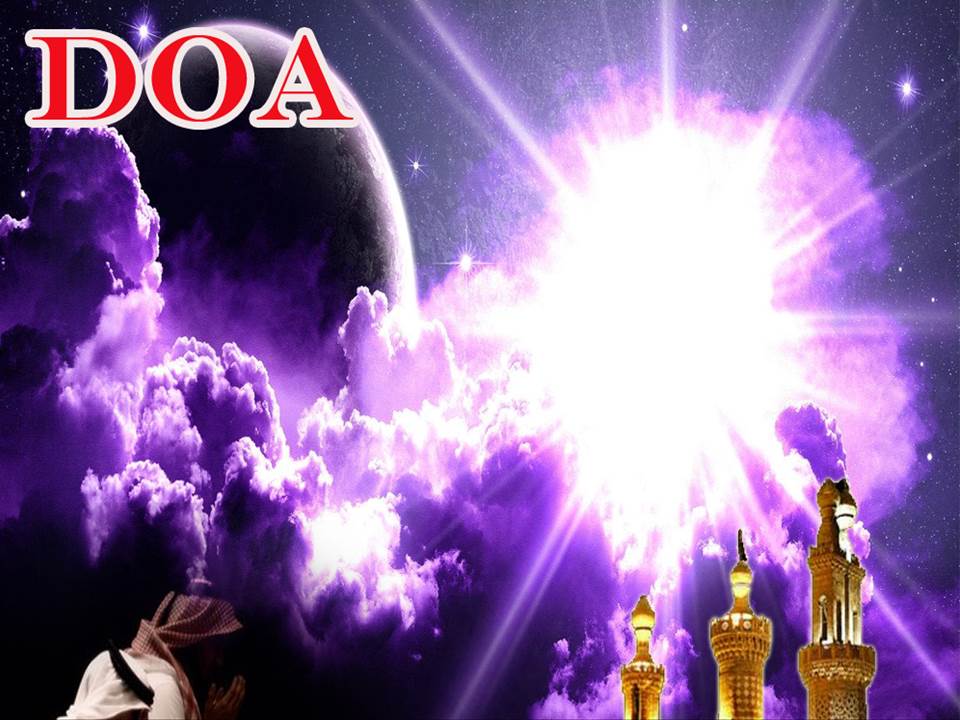 اللَّهُمَّ اغْفِرْ لِلْمُؤْمِنِيْنَ وَالْمُؤْمِنَاتِ، وَالمُسْلِمِيْنَ وَالْمُسْلِمَاتِ الأَحْيَاءِ مِنْهُمْ وَالأَمْوَات. 
إِنَّكَ سَمِيْعٌ قَرِيْبٌ مُجِيْبُ الدَّعَوَات.
Ya Allah, Ampunkanlah Dosa Golongan Mu’minin Dan Mu’minaat, Muslimin Dan Muslimat, samada yang  masih hidup atau yang telah mati. Sesungguhnya Engkau Maha Mendengar dan Maha Memakbulkan segala permintaan.
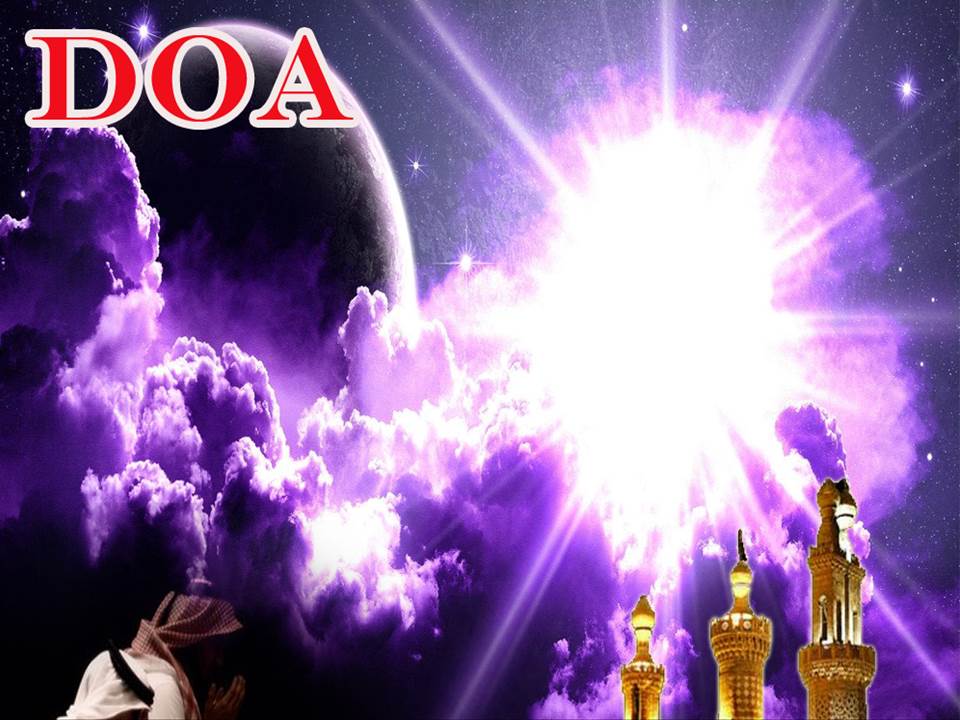 اللَّهُمَّ أَلِّفْ بَيْنَ قُلُوْبِنَا، وَأَصْلِحْ ذَاتَ بَيْنِنَا، وَاجْعَلْنَا مِنَ الرَّاشِدِيْن. اللَّهُمَّ أَحْسِنْ عَاقِبَتَنَا فِى الأُمُوْرِ كُلِّهَا، وَأَجِرْنَا مِنْ خِزْيِ الدُّنْيَا وَعَذَابِ الأَخِرَة، يَا رَبَّ الْعَالَمِيْن.
Ya Allah, lembutkanlah hati-hati kami.. perbaikilah hubungan antara kami. Dan jadilah kami golongan yang mendapat bimbingan daripadaMu. 
Ya Allah.. Perelokkan kesudahan kami dalam segala hal semuanya, dan lindungilah kami daripada kehinaan di dunia dan di akhirat. 
Wahai Tuhan sekalian alam..
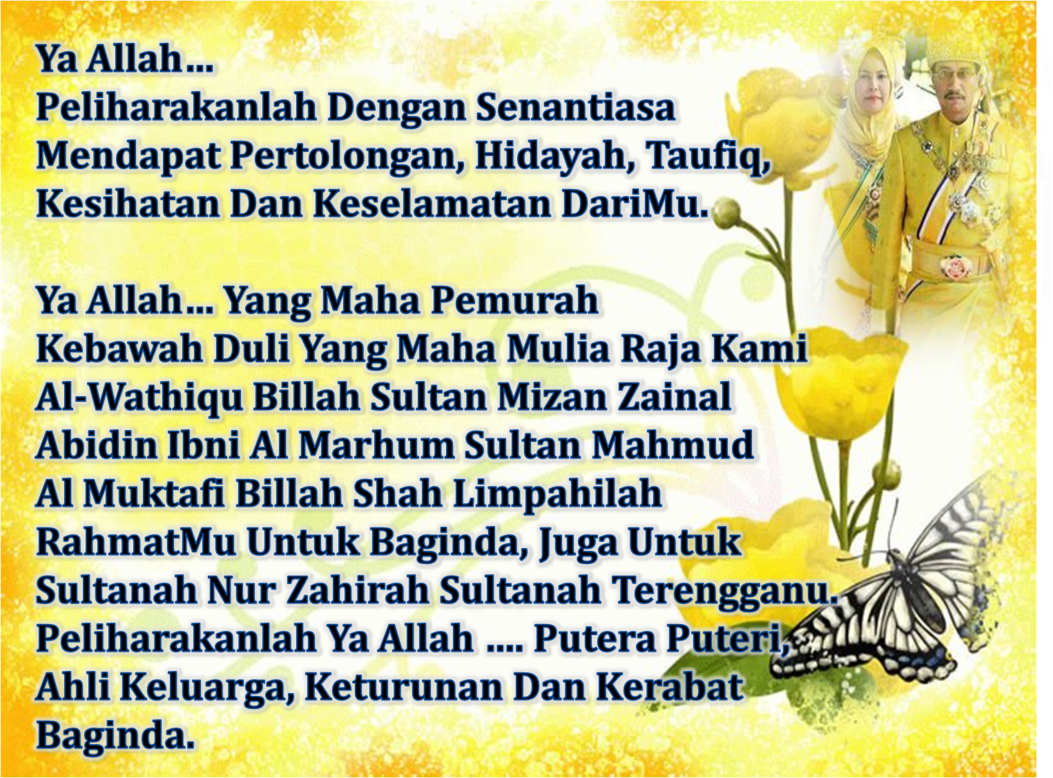 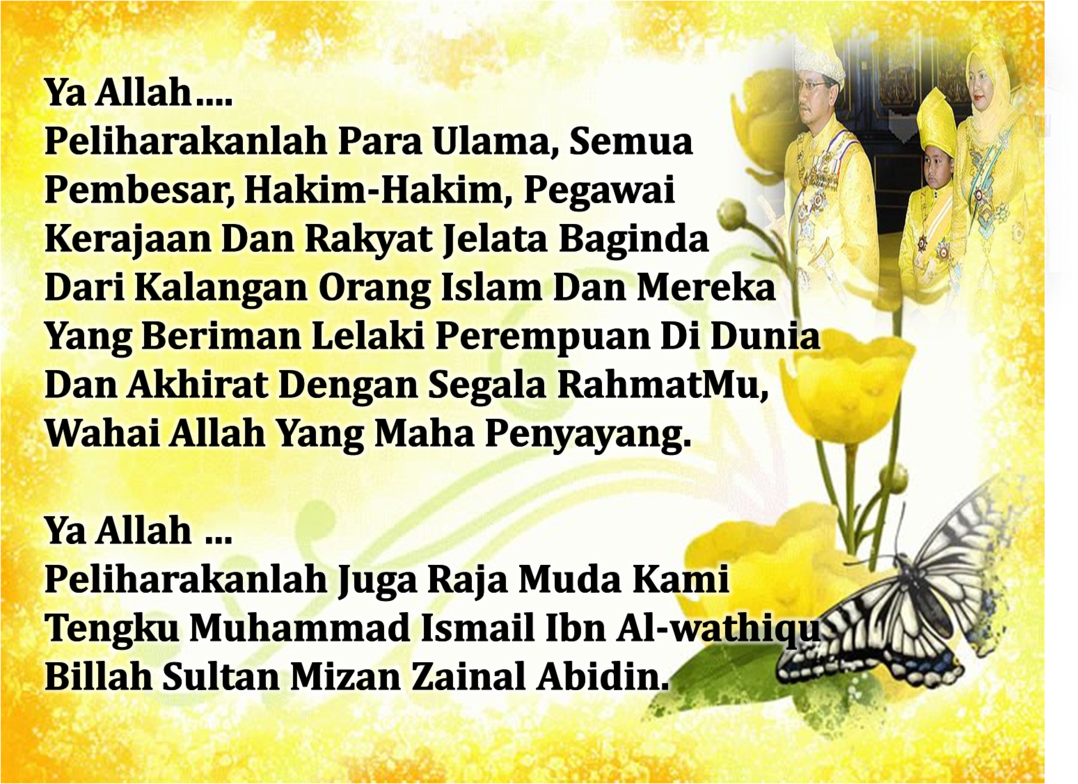 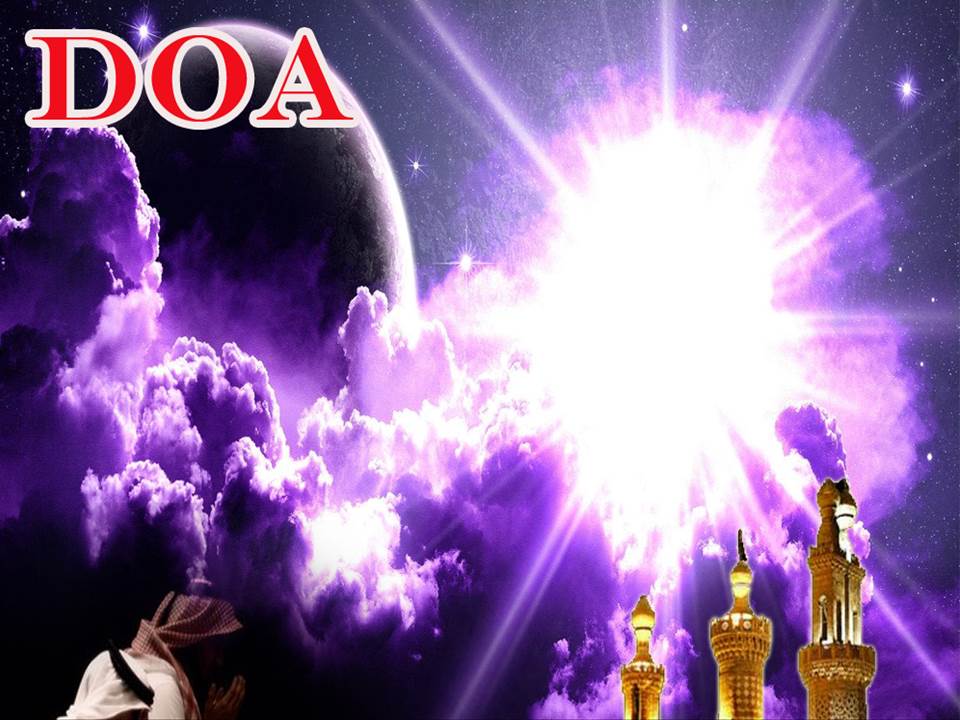 رَبَّنَا ظَلَمْنَا أَنْفُسَنَا وَإِنْ لَمْ تَغْفِرْ لَنَا وَتَرْحَمْنَا لَنَكُوْنَنَّ مِنَ الْخَاسِرِيْنَ. 
لآ إِلَهَ إِلاَّ أَنْتَ سُبْحَانَكَ إِنَّا كُنَّا مِنْ الظَّالِمِيْنَ. رَبَّنَا آتِنَا فِي الدُّنْيَا حَسَنَةً وَفِي الآخِرَةِ حَسَنَةً  وَقِنَا عَذَابَ النَّارِ. وَصَلَّى اللهُ عَلىَ سَيِّدِنَا مُحَمَّدٍ وَعَلىَ آلِهِ وَصَحْبِهِ وَسَلَّمْ. وَالْحَمْدُ للهِ رَبِّ الْعَالَمِيْنَ.
Ya Allah …
Kami Telah Menzalimi Diri Kami Sendiri 
Dan Sekiranya Engkau Tidak Mengampunkan Kami Dan Merahmati Kami Nescaya Kami Akan Menjadi Orang Yang Rugi.
Tiada Tuhan Melainkan Engkau Maha Suci Engkau Sesungguhnya Kami Di Kalangan  Orang-orang 
Yang Menzalimi Diri.
Ya Allah… 
Kurniakanlah Kepada Kami Kebaikan Di Dunia Dan Kebaikan Di Akhirat Serta Hindarilah Kami Dari Seksaan Neraka.
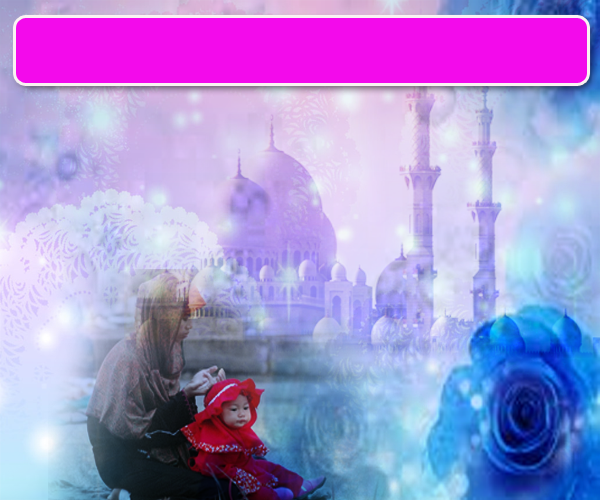 Wahai Hamba-hamba Allah….
Sesungguhnya ALLAH  menyuruh berlaku adil, dan berbuat kebaikan, serta memberi bantuan kepada kaum kerabat dan melarang daripada melakukan perbuatan-perbuatan keji dan mungkar serta kezaliman. Ia mengajar kamu (dengan suruhan dan larangannya  ini) supaya kamu mengambil peringatan mematuhinya.
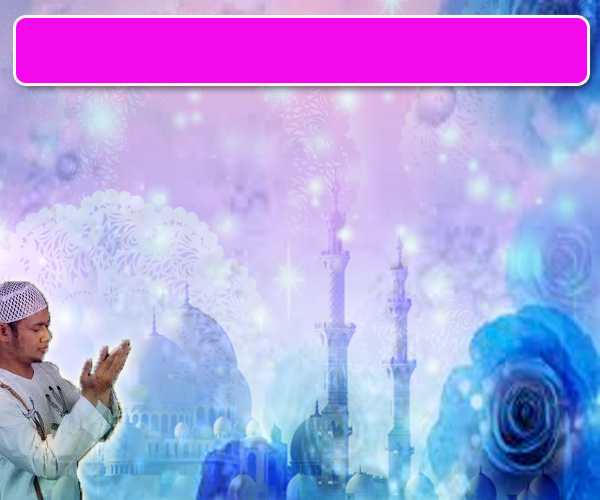 Maka Ingatlah Allah Yang Maha Agung
Nescaya Dia Akan Mengingatimu 
Dan Bersyukurlah Di Atas Nikmat-nikmatNya Nescaya Dia Akan Menambahkan Lagi Nikmat Itu Kepadamu, dan Pohonlah 
Dari Kelebihannya, Nescaya Akan Diberikannya  Kepadamu. Dan Sesungguhnya Mengingati Allah Itu Lebih Besar (Faedah Dan Kesannya) Dan (Ingatlah) Allah Mengetahui Apa  Yang Kamu Kerjakan.
اقامة الصلاة
اقامة الصلاة
اقامة الصلاة
Dirikan Solat….

Lurus dan betulkan saf anda kerana
 saf yang lurus termasuk dalam kesempurnaan solat.
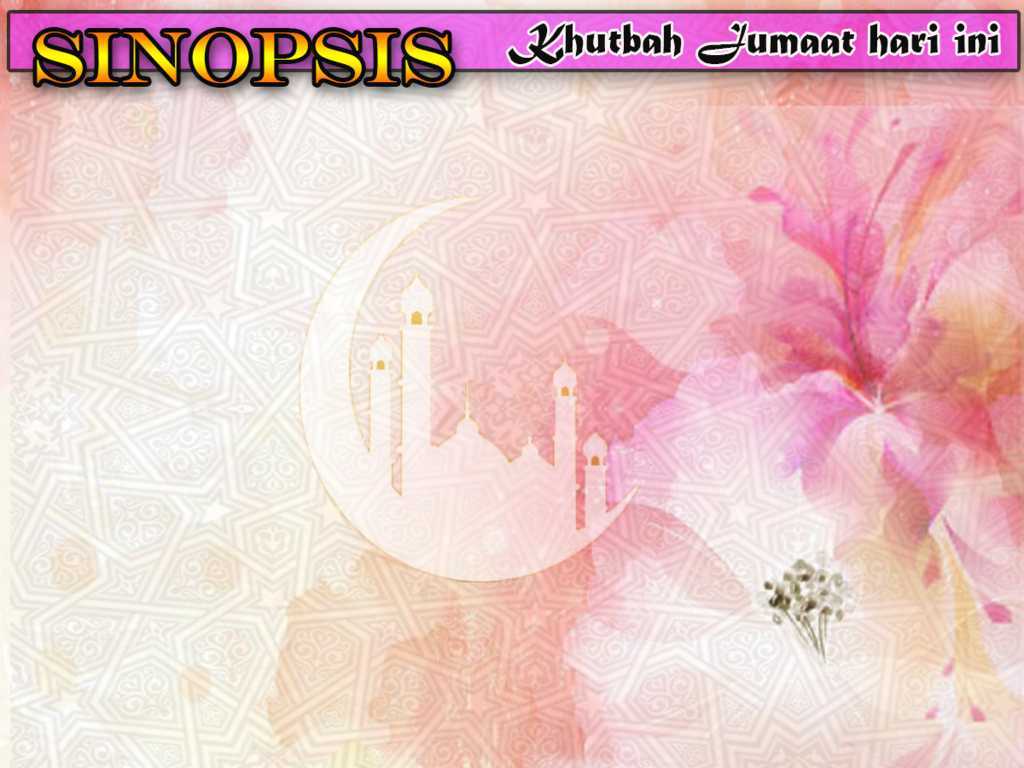 INTISARI KHUTBAH JUMAAT PADA 16/03/2018

TAJUK: MEMELIHARA KEMULIAAN MASJID.

1.   MASJID ADALAH TEMPAT YANG MULIA. ALLAH MENGHUBUNGKAN MASJID   
DENGAN DIRINYA DAN MERUPAKAN INSTITUSI YANG PALING 
DISAYANGINYA. 

2.  MASJID JUGA PAKSI KETAKWAAN. MEREKA YANG SETIA MENGIMARAHKANNYA ADALAH BUKTI KEMANTAPAN IMAN DAN TAKWA. MASJID ERA RASULULLAH SAW BUKAN SAHAJA SEBAGAI INSTITUSI IBADAT TETAPI JUGA PUSAT PENGURUSAN, PENDIDIKAN, EKONOMI DAN POLITIK. 

 SETIAP MUSLIM MESTI MEMBUKTI DAN MEMELIHARA KEMULIAAN MASJID, 
         DI ANTARA LAIN DENGAN:

MEMBANGUN MEMELIHARA DAN MENJADIKANNYA BERSIH, KEMAS, HARUM  DAN SELESA.
II)     MENYEMARAKKANNYA SEBAGAI PUSAT ISLAM, ILMU DAN PERPADUAN.
III)    MENJADIKANNYA TEMPAT AMAN TERUTAMA DARIPADA KECURIAN ATAU  
         PENCEROBOHAN.